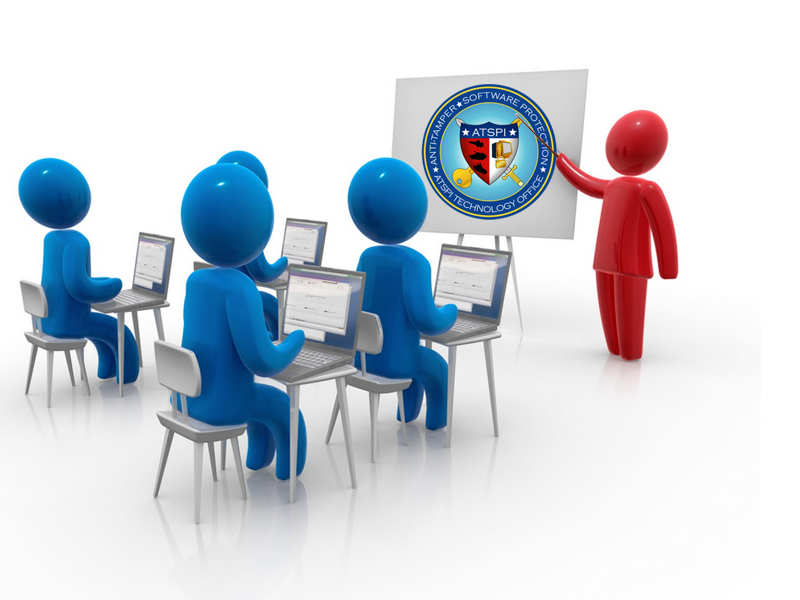 Click to advance
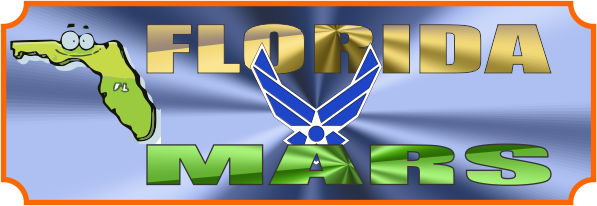 ENCRYPTION WIZARD
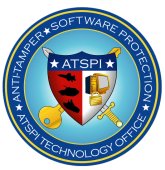 ARCHIVE
By AFA4II
What is Encryption Wizard Archive?
What does it do? How do I use it?
Archive is a very useful tool whether you use it to send encrypted files/folders 
Or to encrypt files on your hard drive or flash drive.
Archive can take 2,3,4 or 100 individual files,  a complete folder or  flash drive
and convert them into one encrypted .WZA archive file.
Start by dragging and dropping 2 or more files or as in the case of this tutorial
A complete folder into EWizard
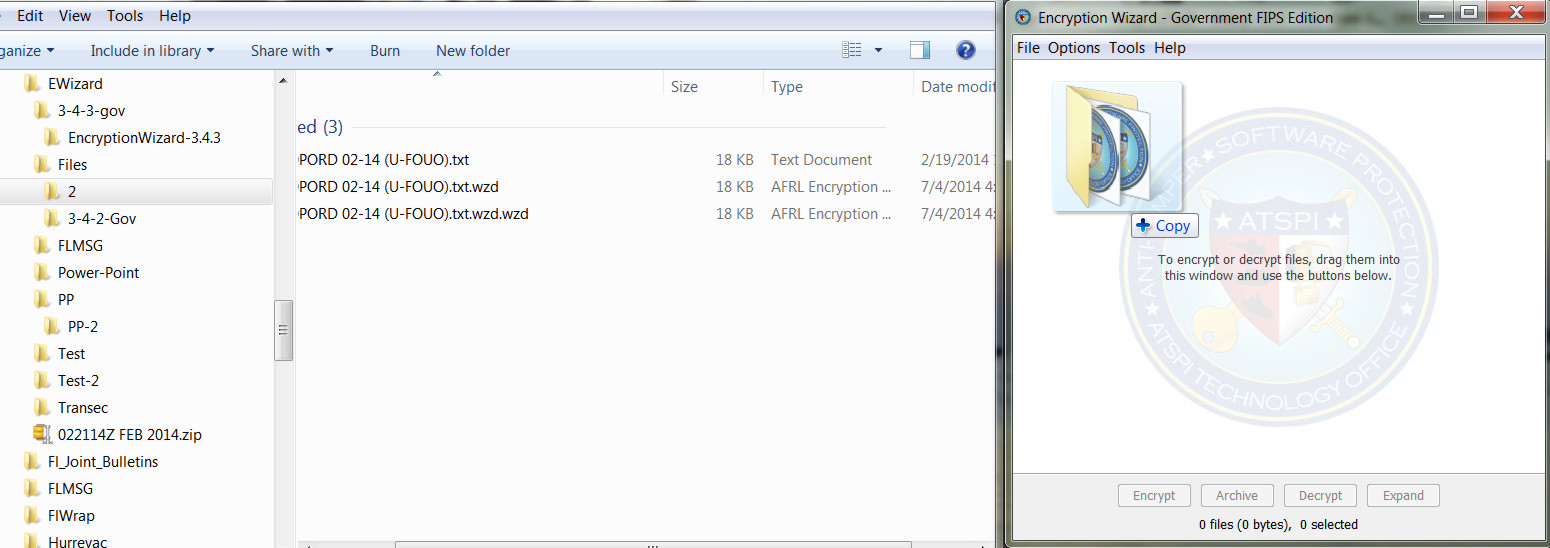 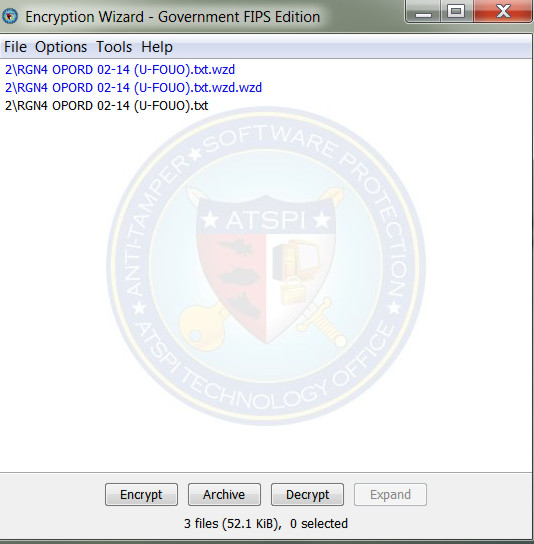 You will see all of the files that are in the folder, but not the folder itself 
select all the files
By right clicking, then “select unencrypted”.
Then click Archive
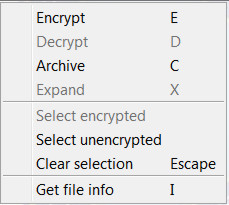 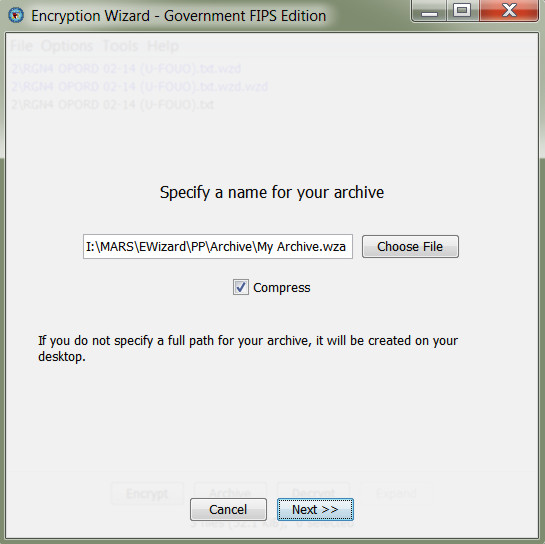 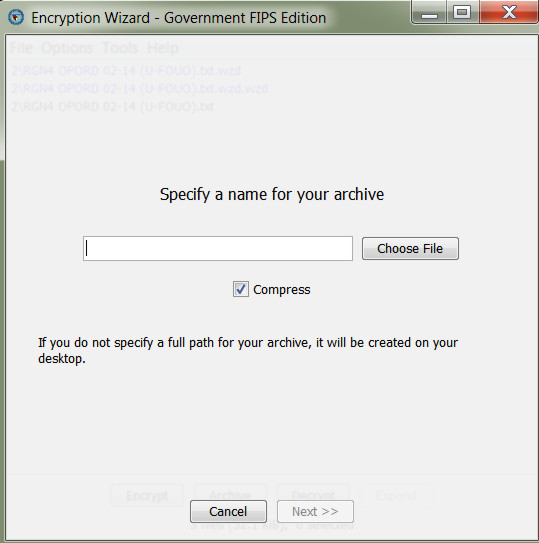 Next you have to name your archive & choose a location to save it,
If no location is selected the file will be saved to the desk top.
Put a check in compress,
Then click NEXT
Your archive is created
FIG 2
Add the passphrase for your archive & click ADD.
Then click NEXT
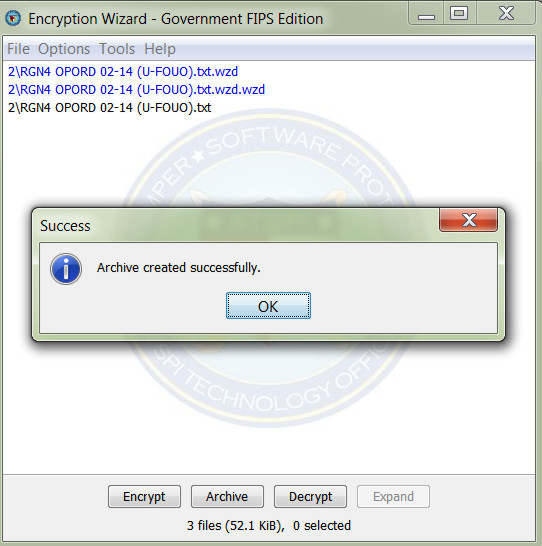 FIG 1
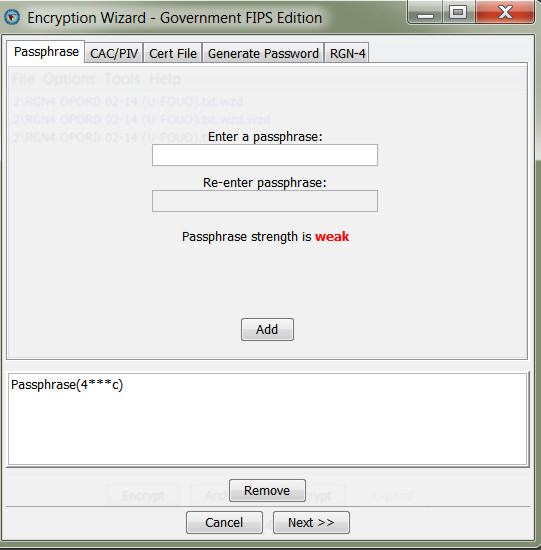 ….
….
FIG 3
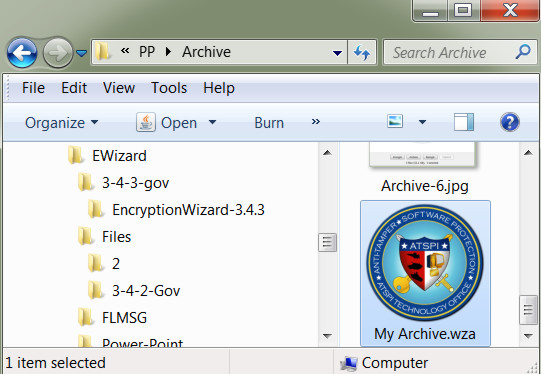 And saved in chosen location.
NOTICE that it is not a .WZD file
BUT a .WZA file and a WZA file cannot be DECRYPTED,
It has to be EXPANDED
HOW TO OPEN A .WZA ARCHIVE FILE
Browse to the directory where you want your expanded files/folder.
Then click NEXT
To open an archive file you click EXPAND
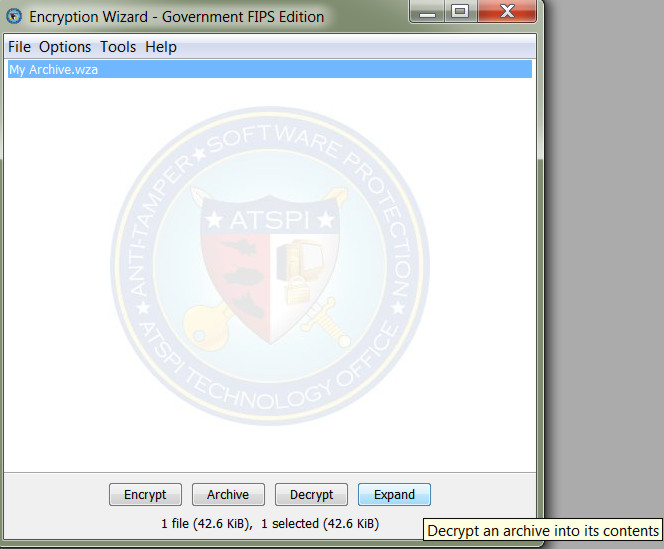 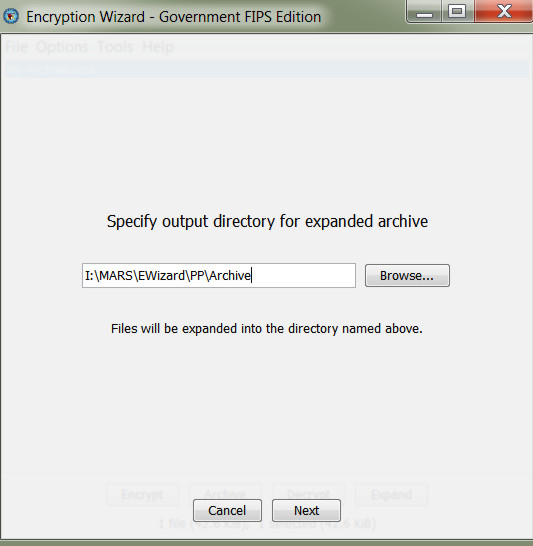 Insert your passphrase
&
Click OK
Your files/folder is expanded
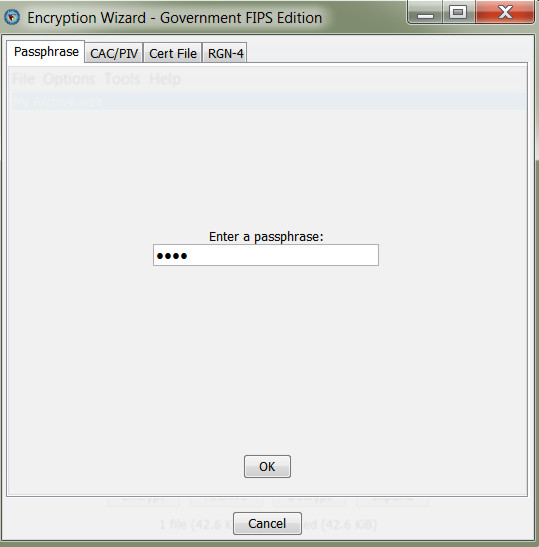 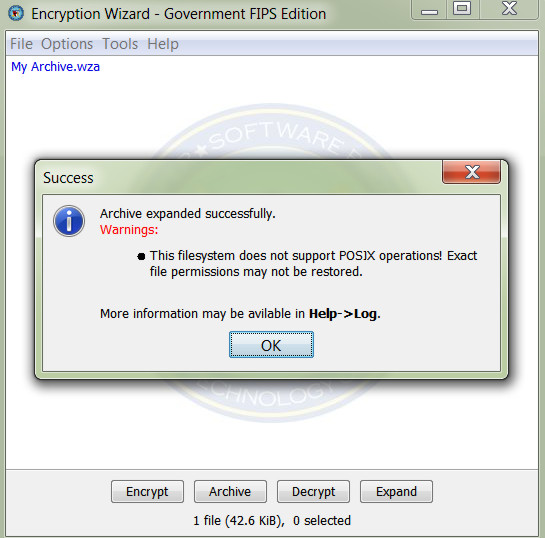 Your folder is restored along with its 
contents
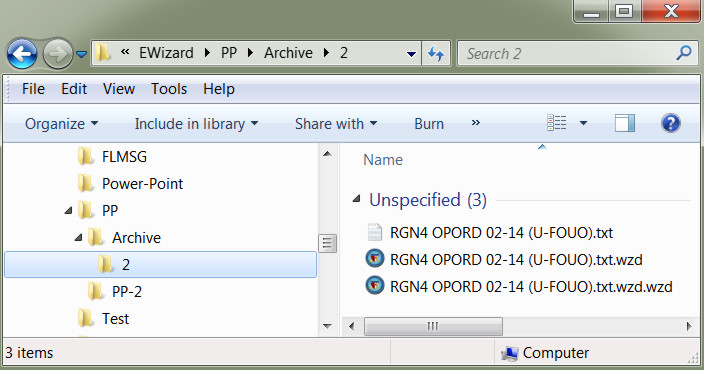 Expanded folder & files
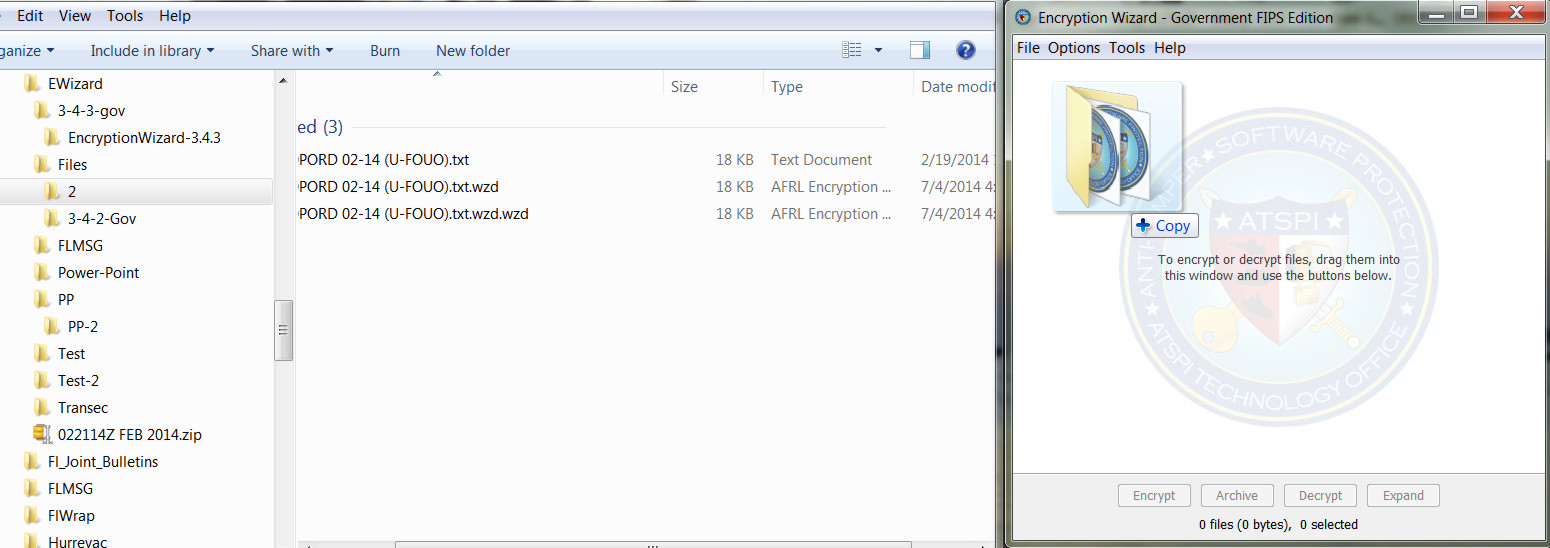 Original folder & files
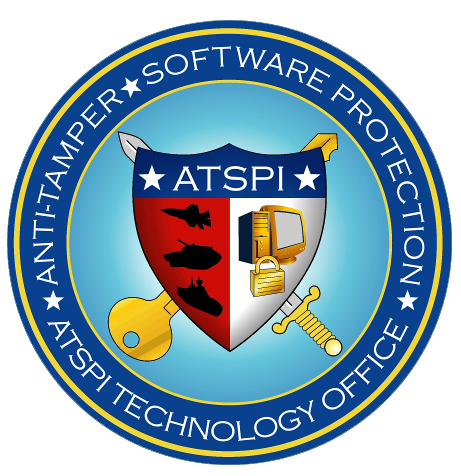